Khởi động:Trò chơi “Ô chữ bí mật”
Luật chơi:
Phía sau những câu hỏi sau đây là một thông điệp vô cùng quan trọng.Khi trả lời đúng mỗi câu hỏi thì một phần thông điệp sẽ được hé lộ, vậy chúng ta lần lượt trả lời từng câu hỏi này để khám phá thông điệp đó các em nhé!
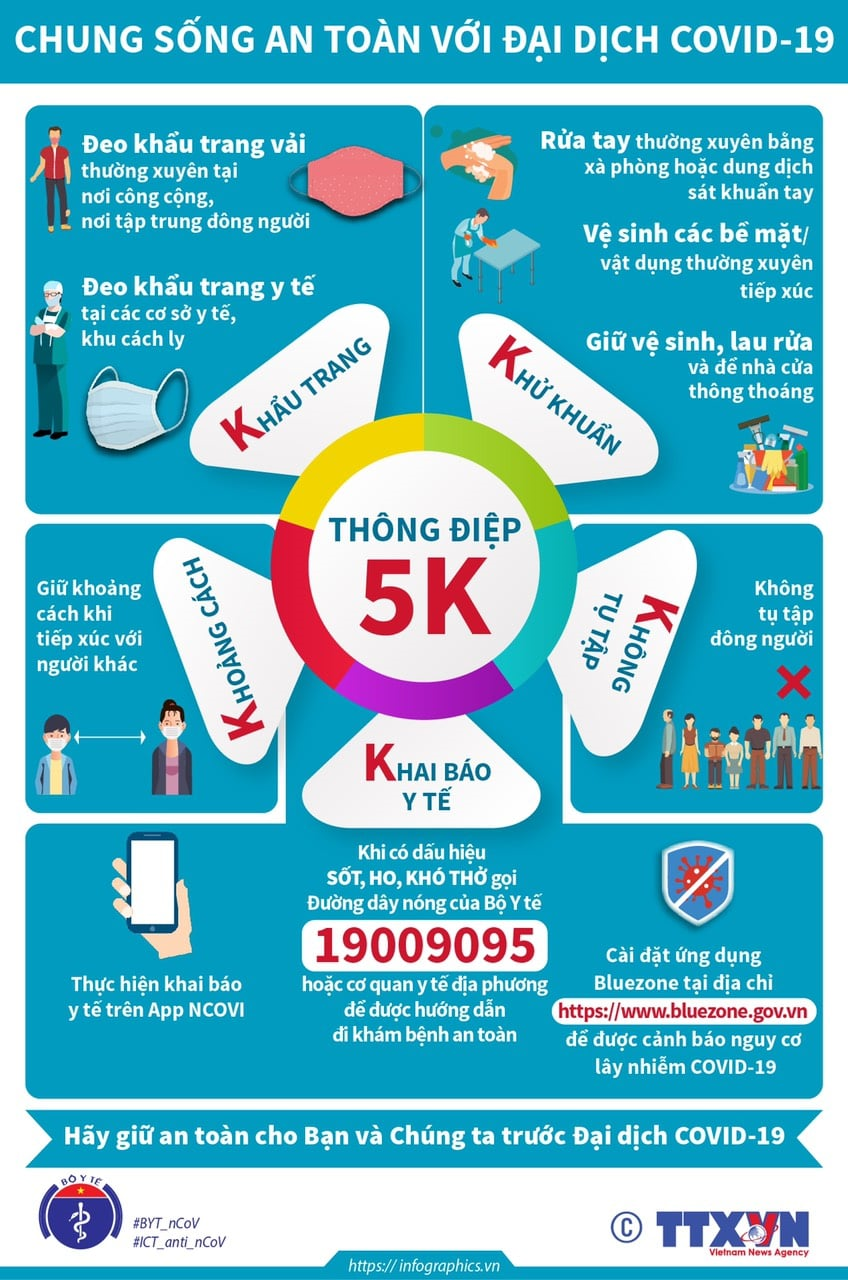 Câu 1
Câu 2
Câu 4
Câu 3
Câu 4
Câu 1: Trong các biển báo GT sau, biển nào không có trục đối xứng?
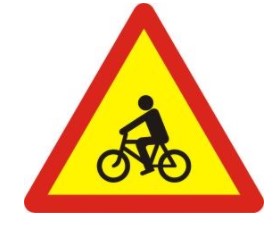 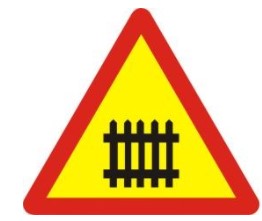 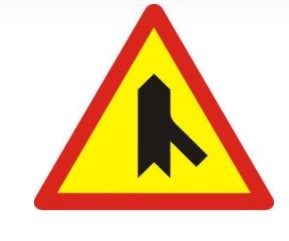 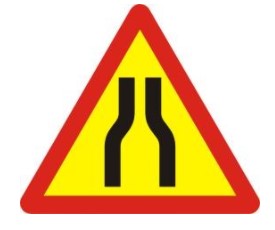 b
a
d
c
Biển a
 Biển c và d
 Biển c
 Biển d
Quay lại
Câu 2: Hình vuông có số trục đối xứng là:
1
 Vô số
 2
 4
Quay lại
Câu 3: Hình nào sau đây có vô số trục đối xứng?
Hình vuông
Hình lục giác đều
Đường tròn
Hình thoi
Hình lục giác đều
 Đường tròn
 Hình thoi
 Hình vuông
Quay lại
Câu 4: Hình nào sau đây chưa chắc đã có trục đối xứng?
Tam giác
Tam giác đều
Hình vuông
Hình thoi
Tam giác đều
 Hình vuông
 Tam giác 
 Hình thoi
Quay lại
Kiến thức cơ bản
Nếu đường thẳng d chia một hình thành hai nửa, gấp theo đường thẳng d hai nửa này trùng khít vào nhau thì hình đó là hình có trục đối xứng và đường thẳng d được gọi là trục đối xứng của hình.
Hình có trục đối xứng còn được gọi là hình đối xứng trục.
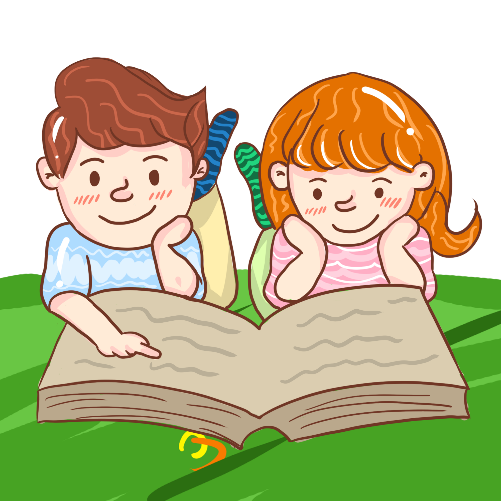 Quan sát hình 51 a,b,c, hình nào có trục đối xứng ? Hãy chỉ ra trục đối xứng của hình đó (kể cả màu sắc)?
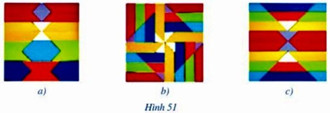 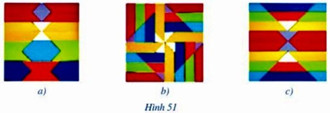 Hình 51a: có 1 trục đối xứng.
Hình 51b: không có trục đối xứng.
Hình 51c: có 2 trục đối xứng.
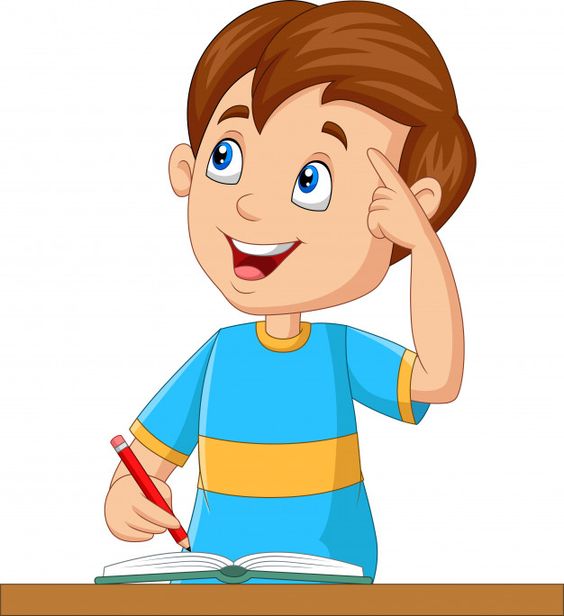 Lấy một số hình có trục đối xứng trong thực tiễn.
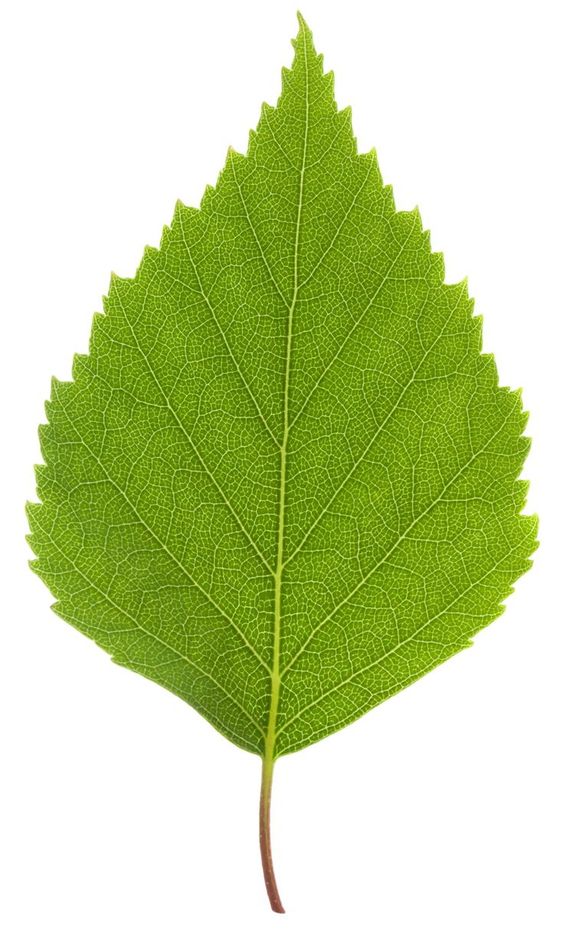 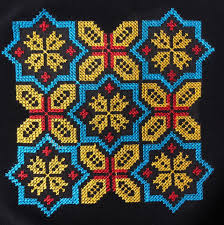 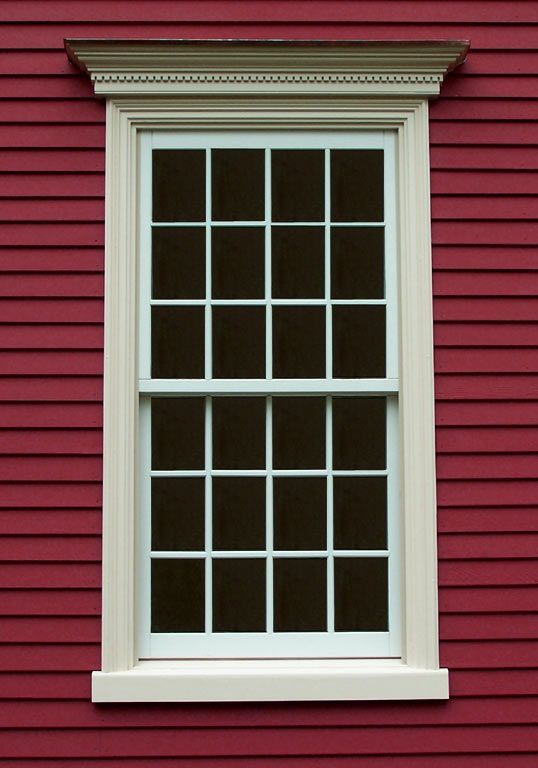 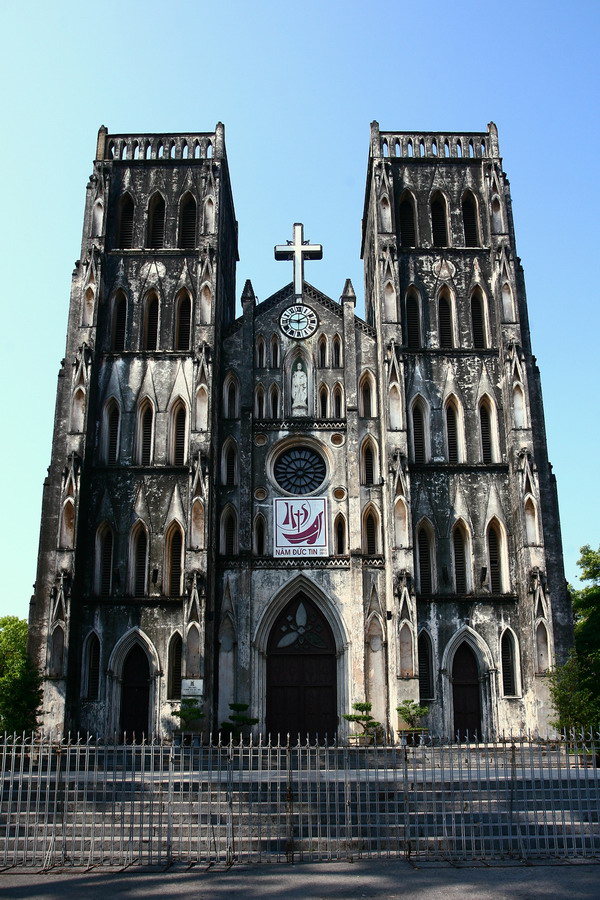 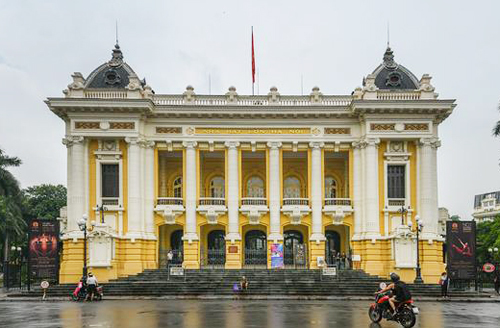 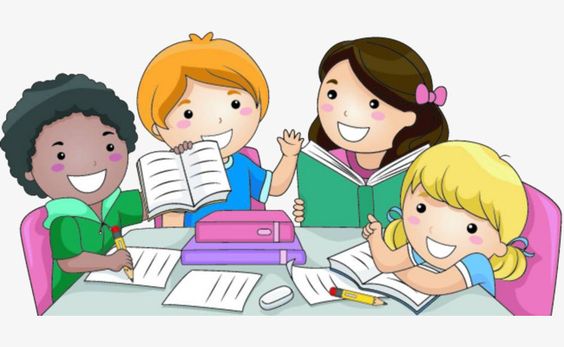 Thời gian 5 phút
Vẽ và xác định trục đối xứng của các hình sau (nếu có).
Biểu điểm: 
+ Vẽ đúng số trục đối xứng của mỗi hình (1 điểm)
+ Xác định đúng số trục đối xứng của mỗi hình (1 điểm)
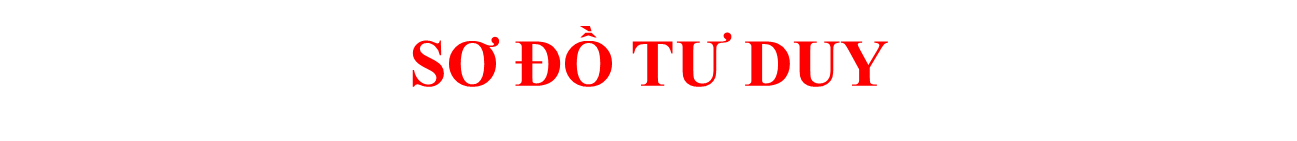 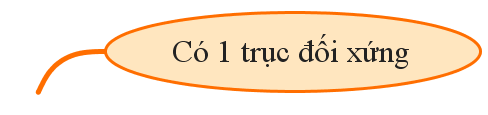 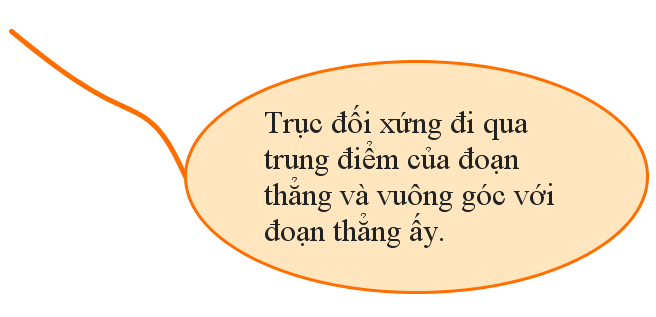 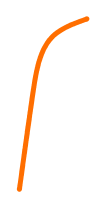 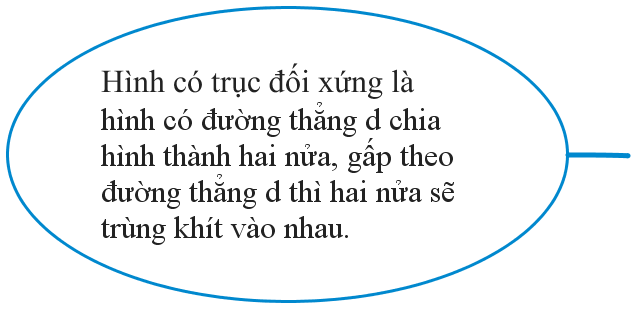 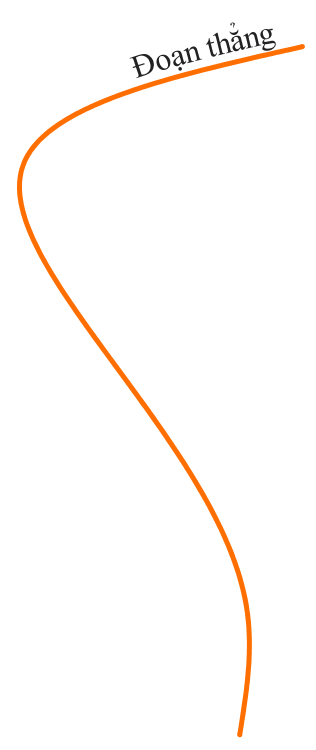 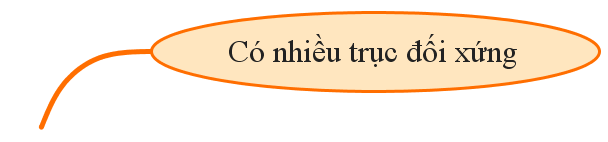 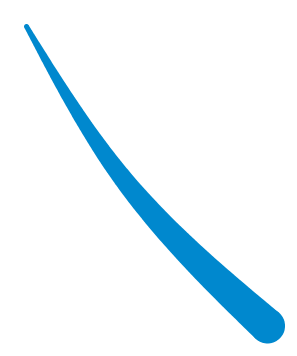 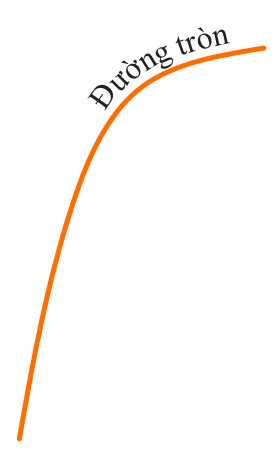 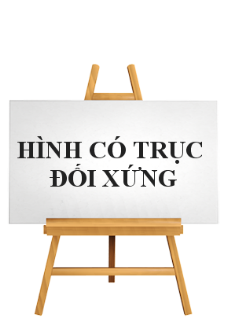 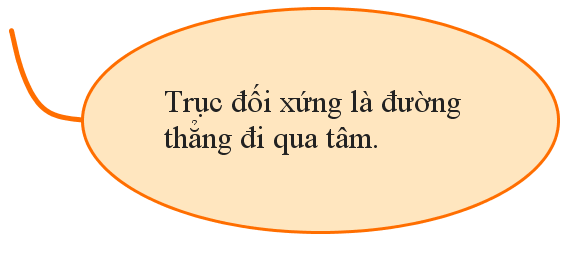 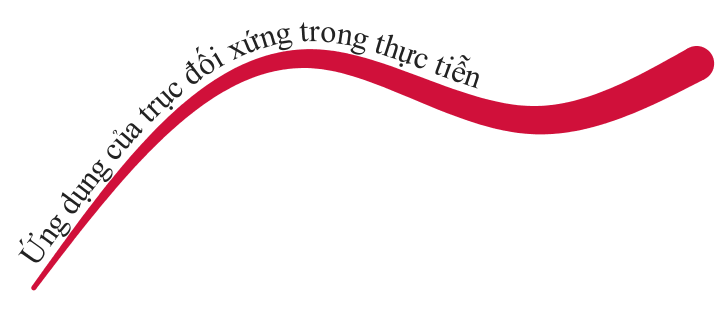 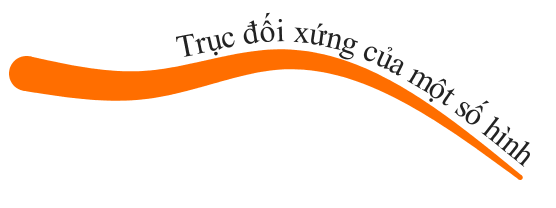 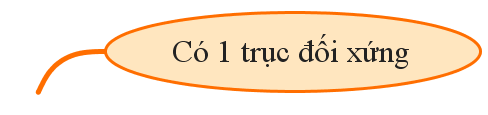 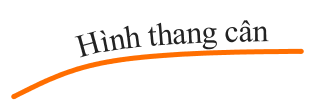 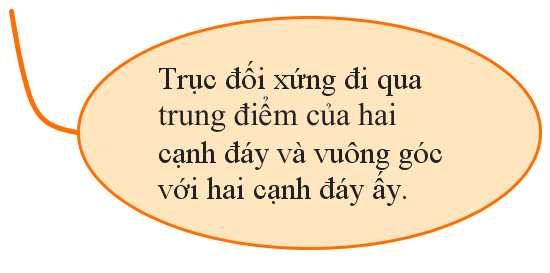 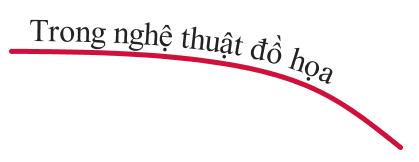 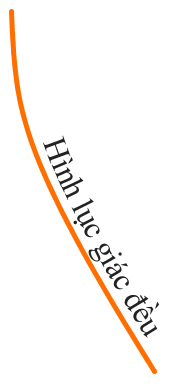 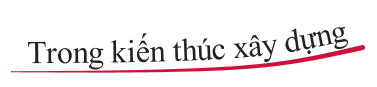 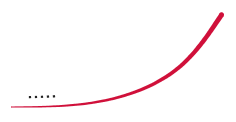 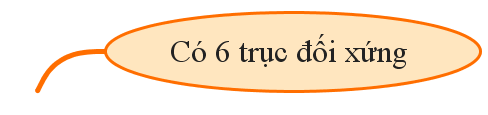 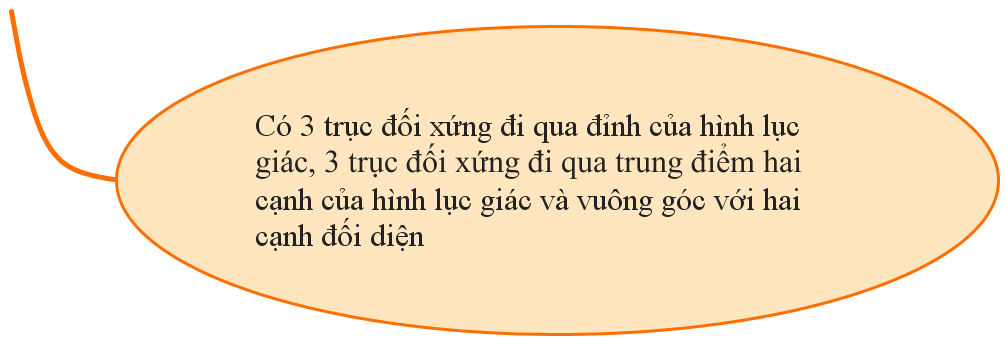 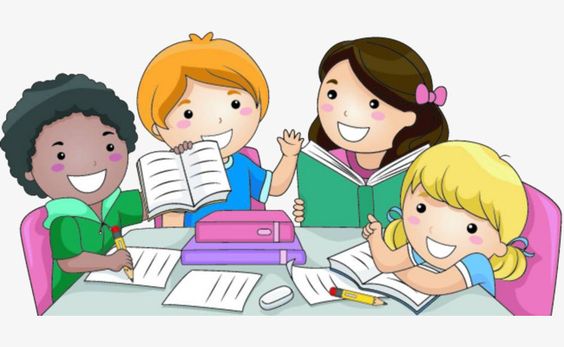 Vận dụng, tìm tòi
Tìm hiểu thêm một số đối tượng toán học có cấu trúc đối xứng (như: tính chất giao hoán của phép cộng, tam giác Pas-xcan,...) Từ đó, rút ra vẻ đẹp của toán học qua tính đối xứng.
Báo cáo kết quả vào tiết học sau.
HƯỚNG DẪN VỀ NHÀ
Ôn lại các dạng bài tập đã chữa trong giờ học. Lấy ví dụ về các đồ vật có trục đối xứng trong gia đình em.
Ghi nhớ cách nhận biết và tìm trục đối xứng của hình.
Đọc trước bài “Hình có tâm đối xứng”.